The Impact of Pride on the Local Church
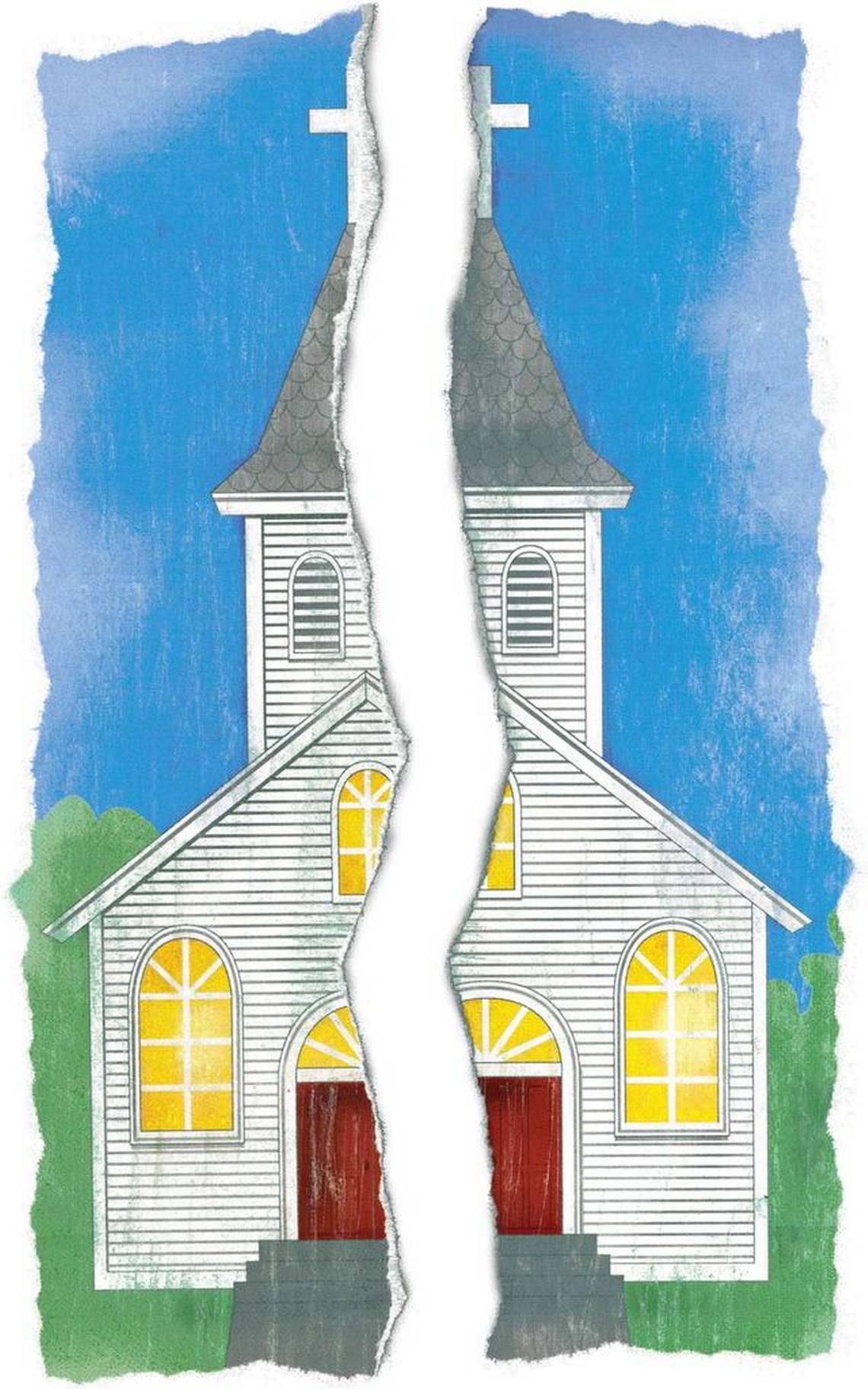 Proverbs 16:18
Pride Destroys A Church When…
Members Put Themselves First
Members Show Partiality and Preference
Members Refuse to Forgive One Another
Elders Exhibit Pride
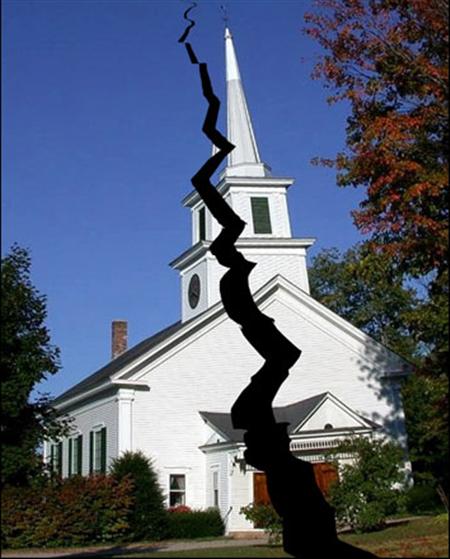